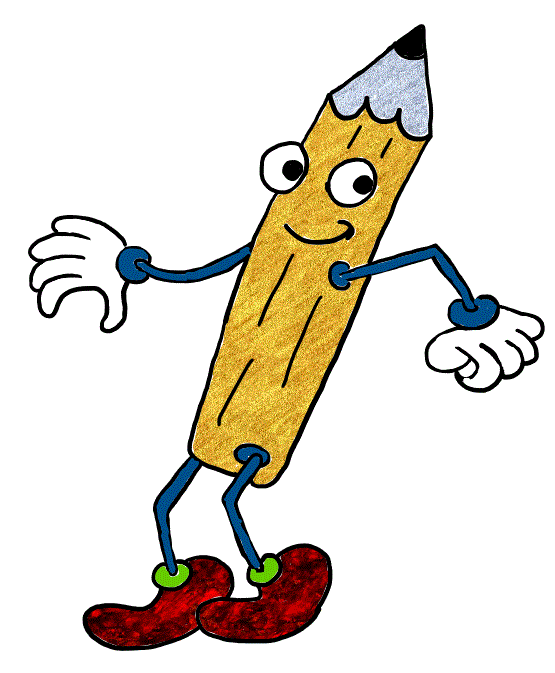 Rallye mathématiques CP
40 défis
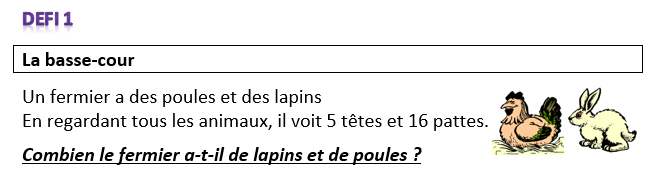 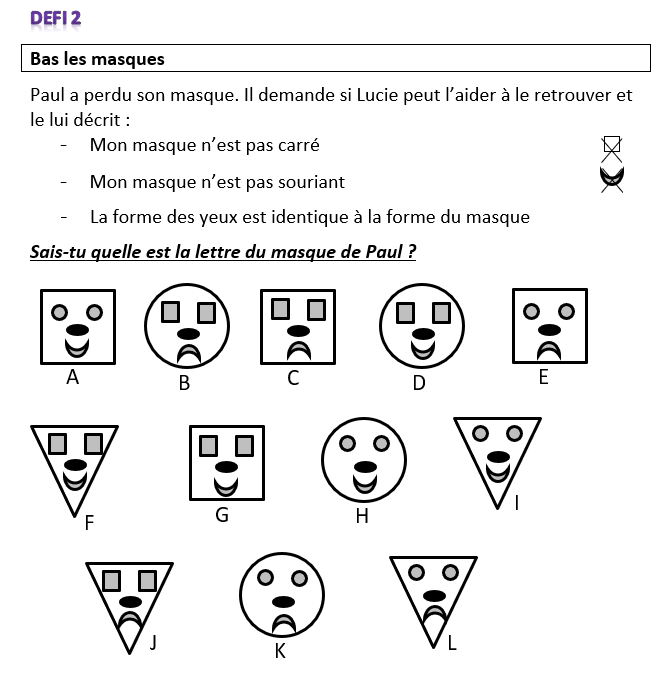 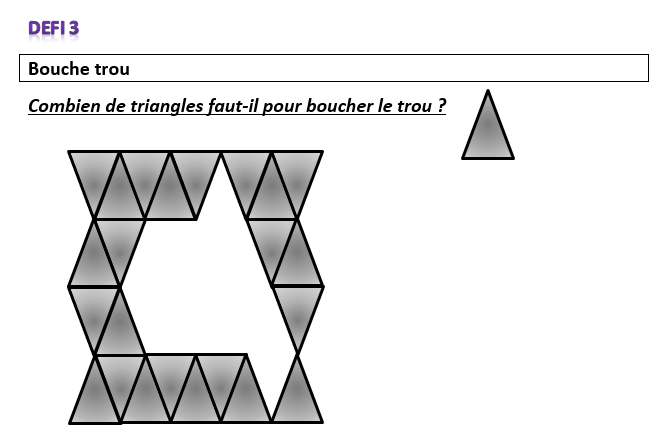 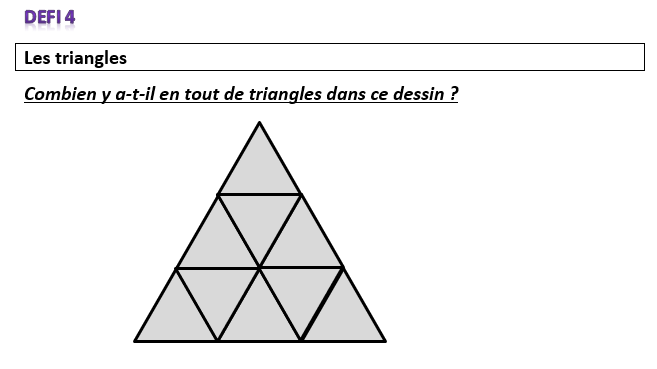 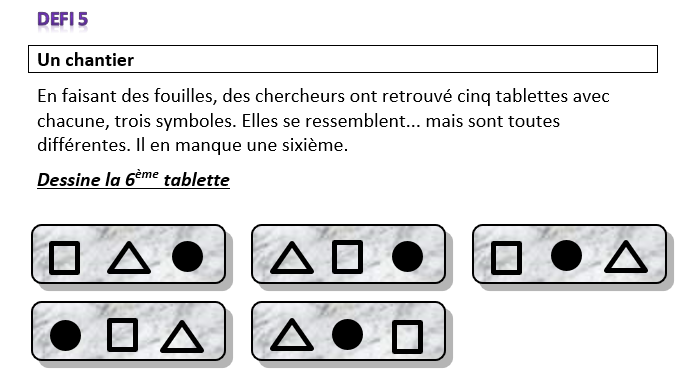 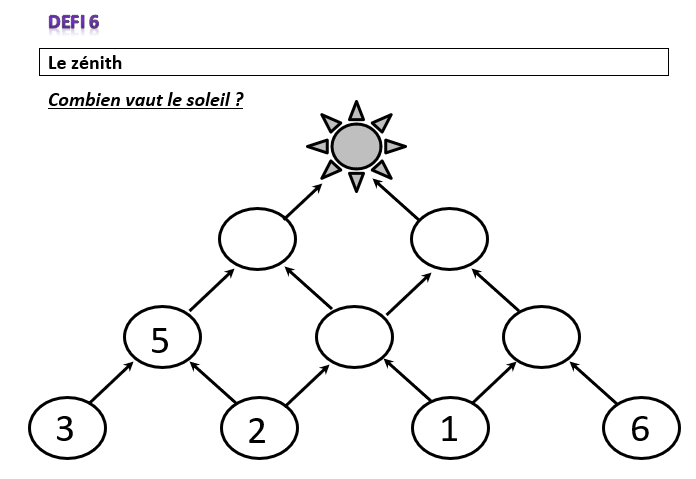 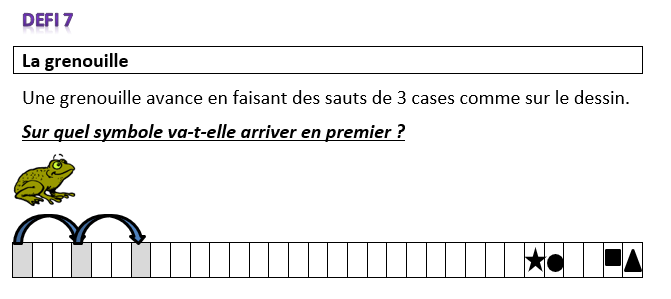 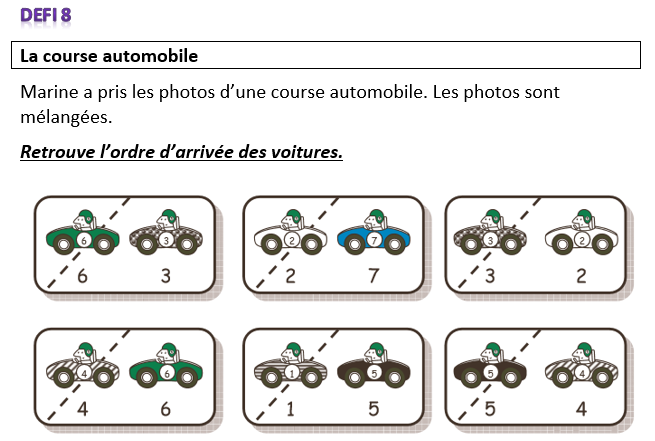 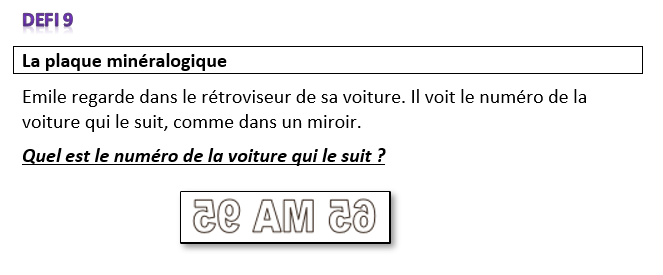 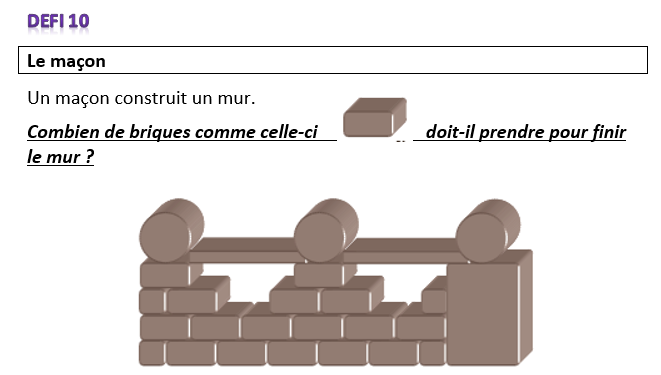 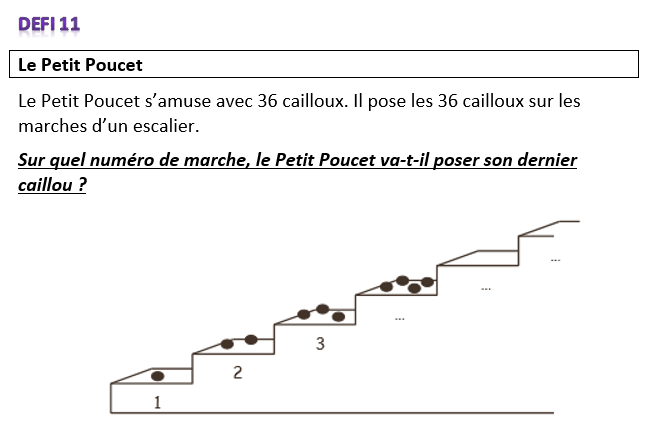 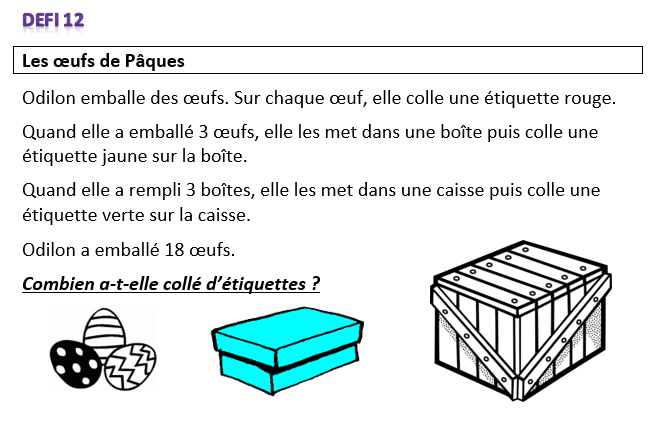 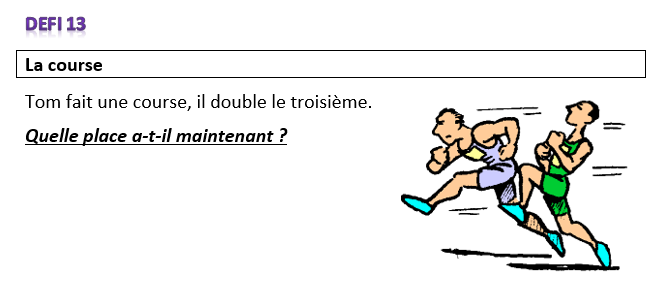 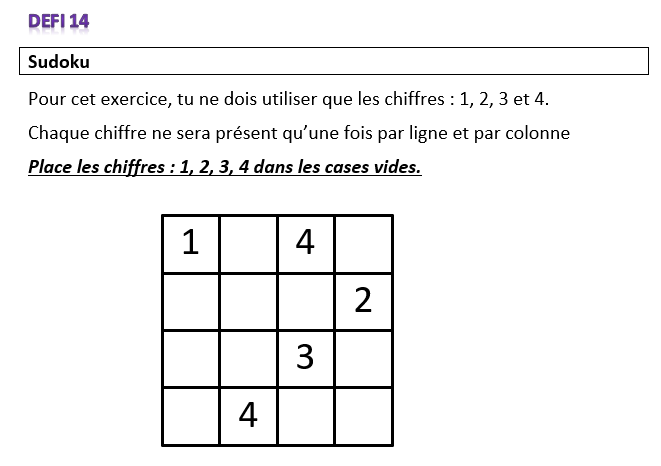 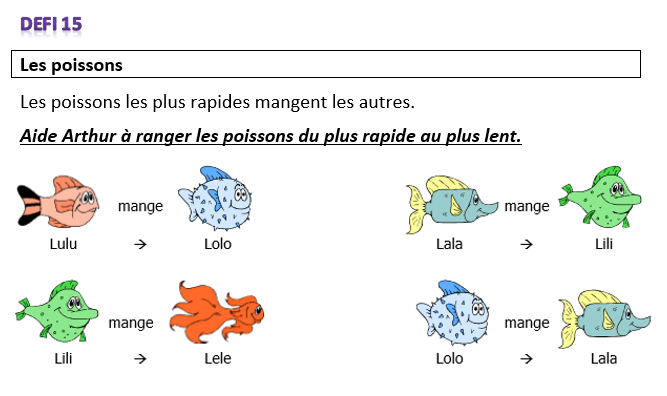 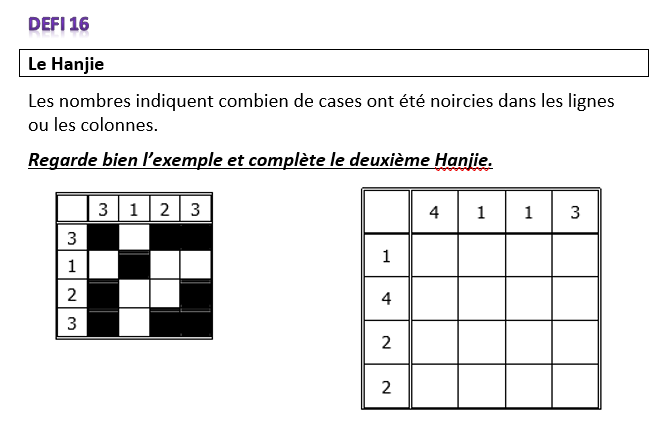 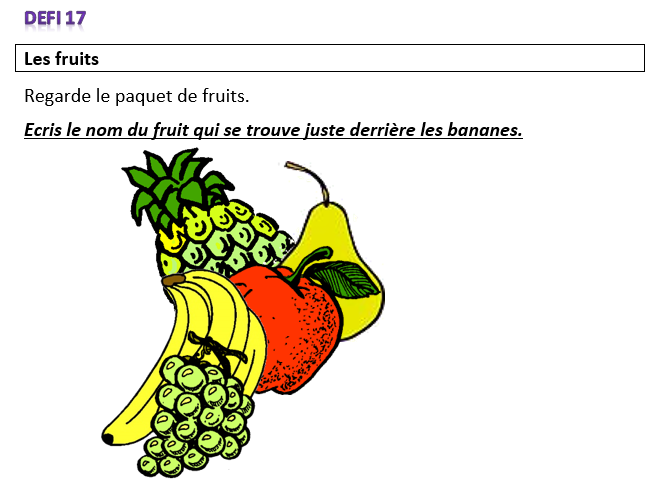 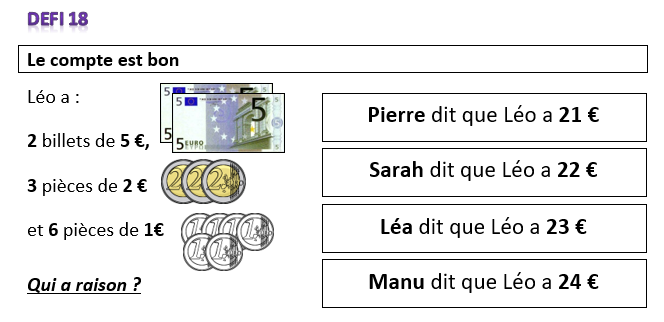 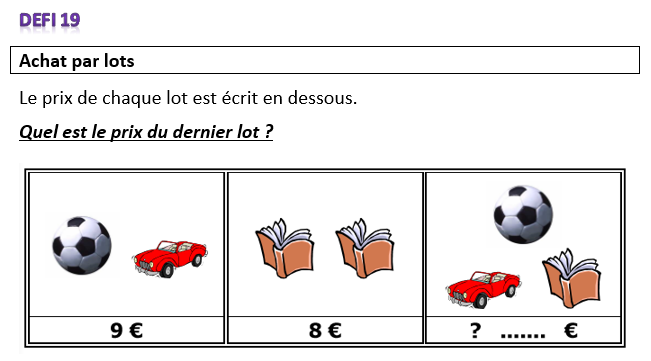 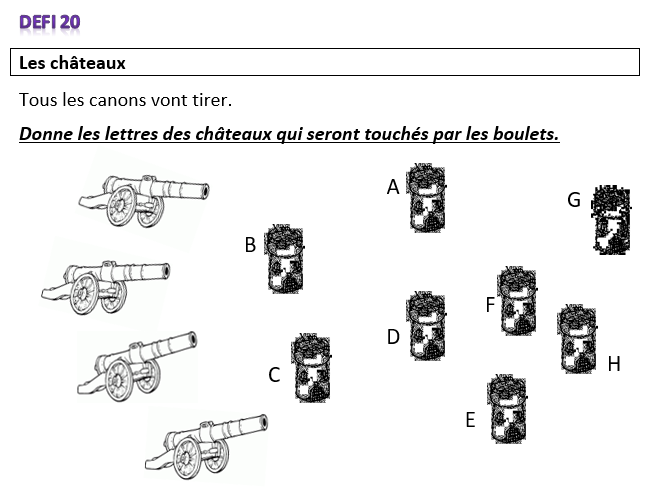 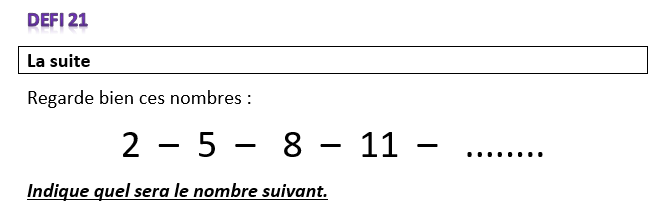 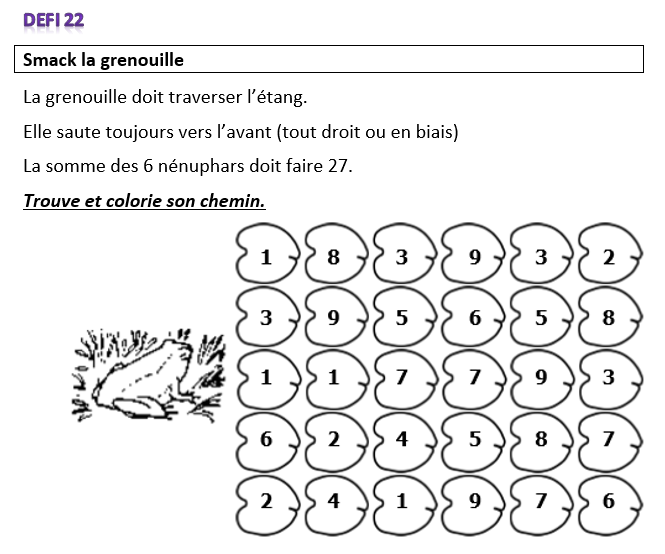 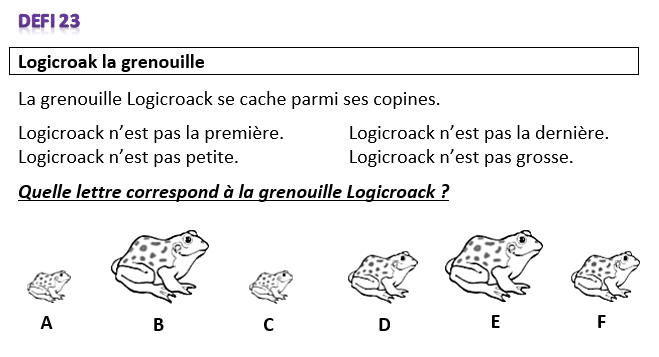 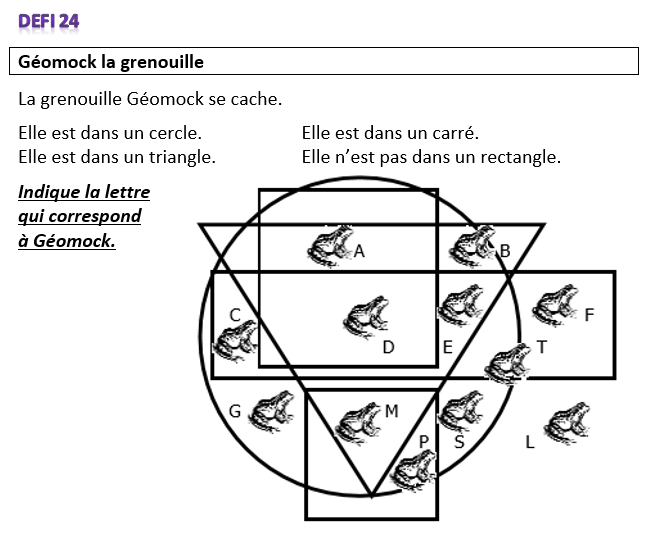 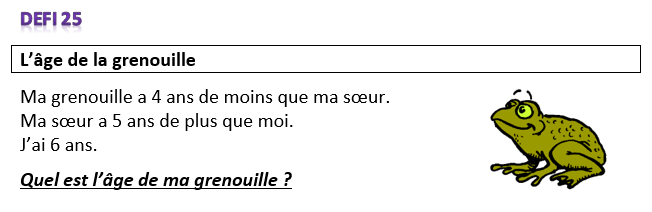 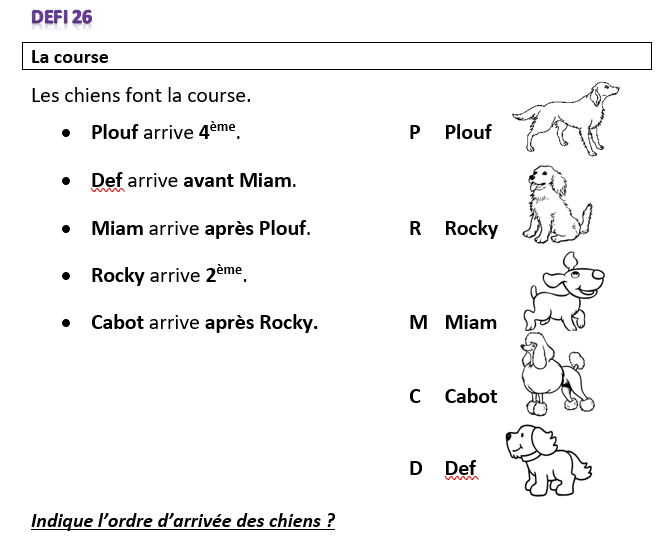 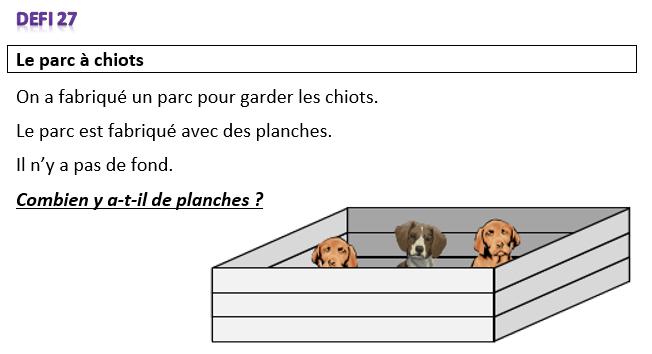 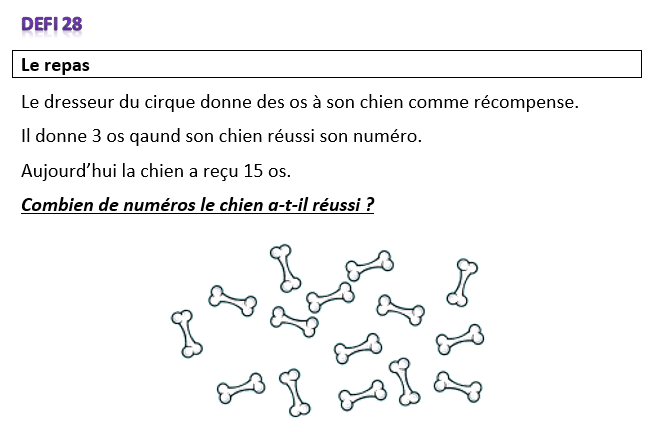 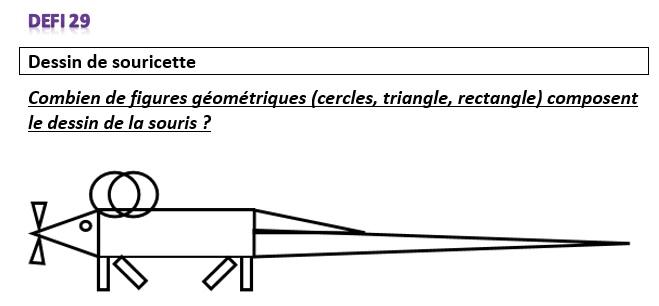 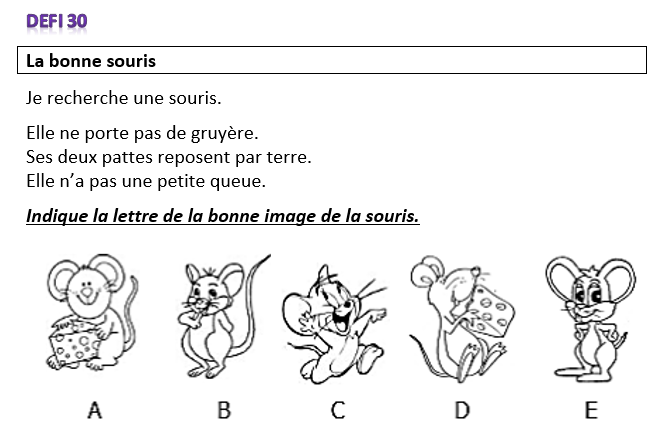 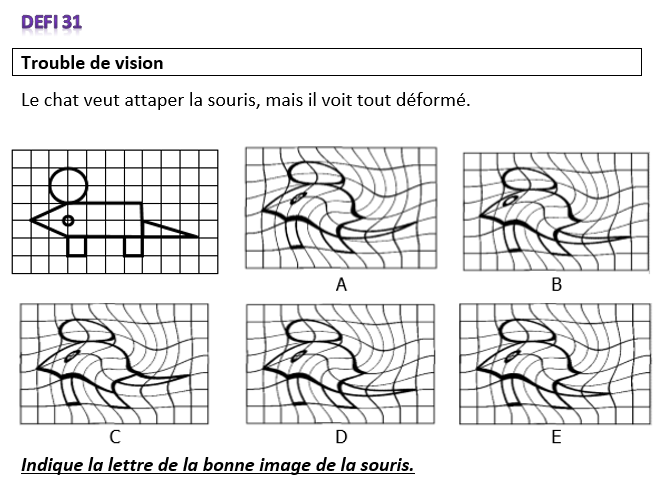 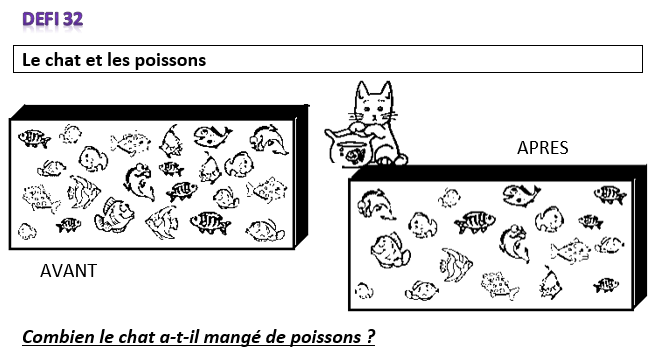 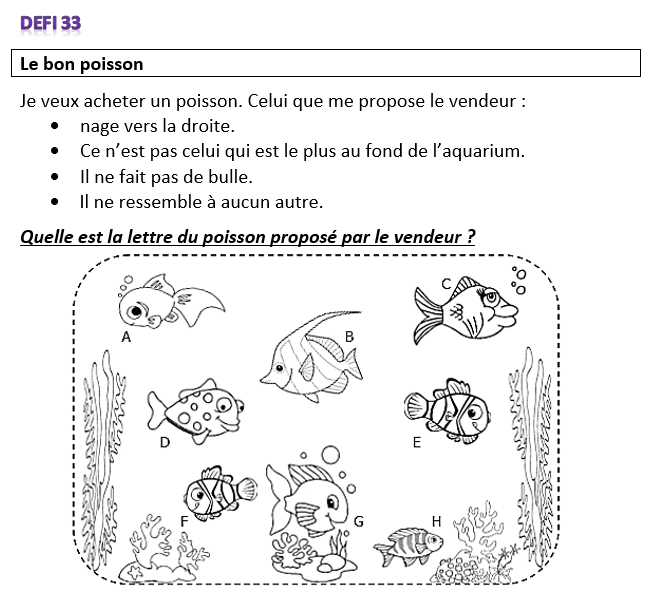 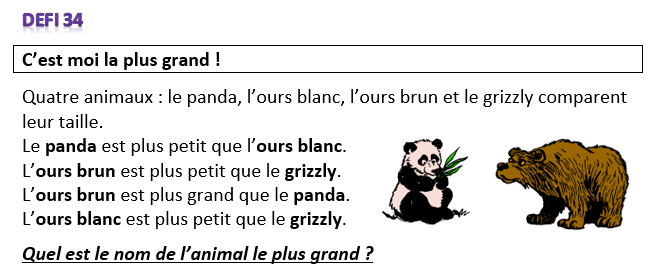 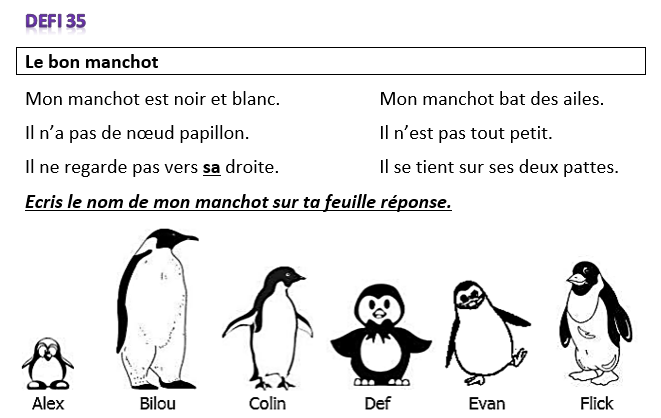 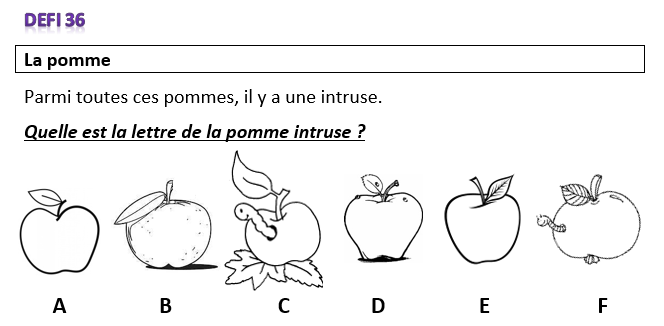 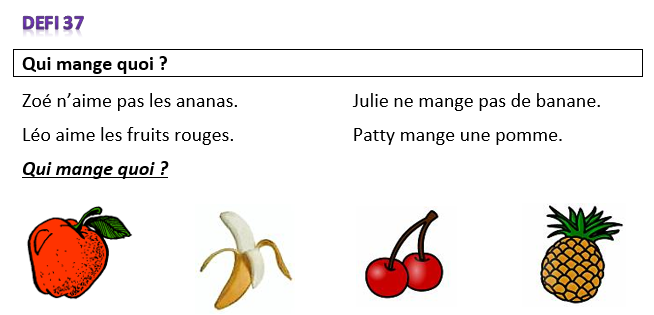 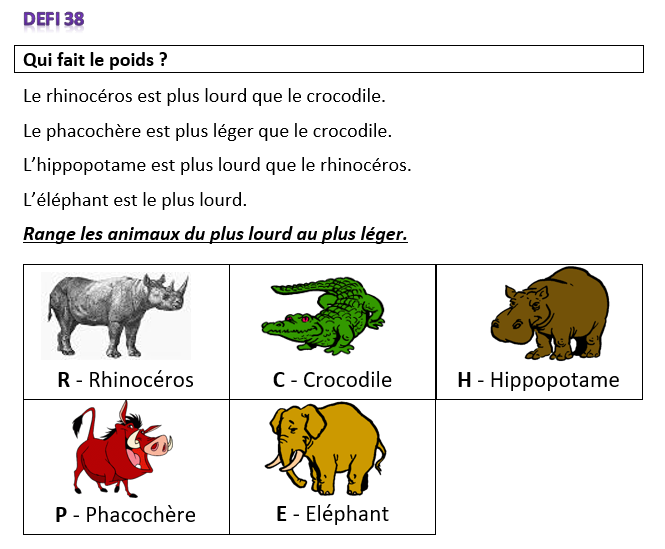 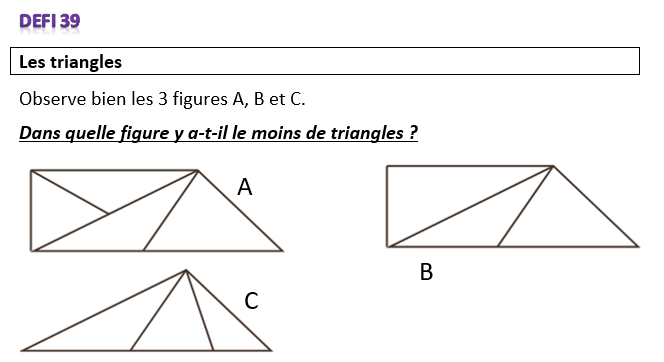 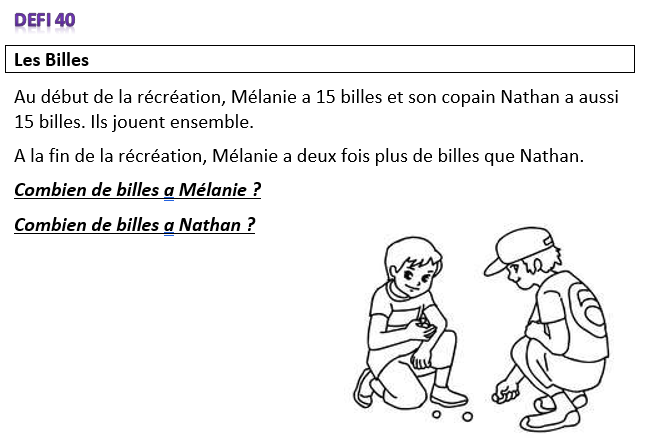